Diocese of San Diego
Safe Environment Training
9th Grade
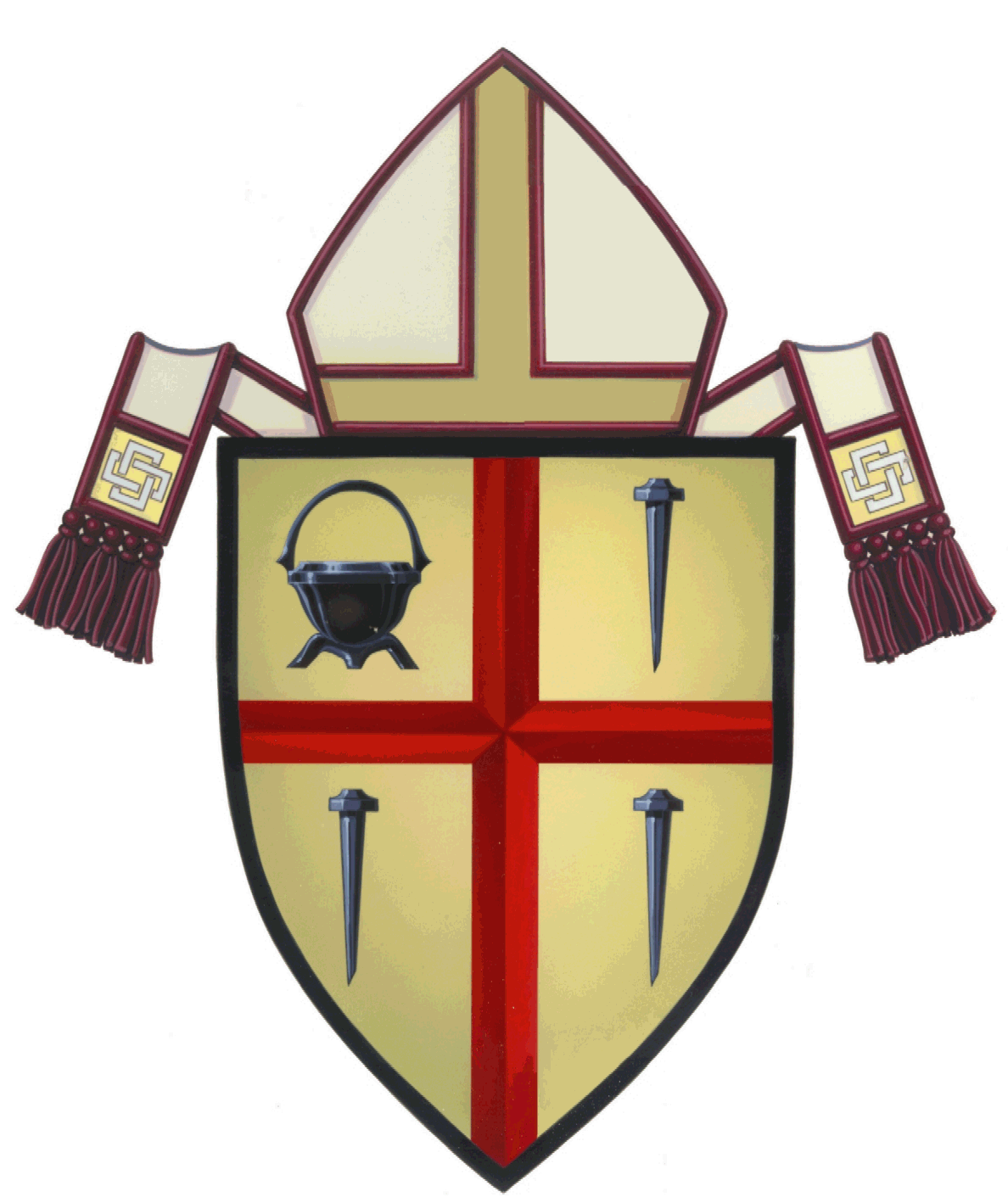 Opening Prayer
God did not destine us for wrath, but to gain salvation through our Lord Jesus Christ, who died for us, so that whether we are awake or asleep we may live together with Him.  Therefore, encourage one another and build one another up, as indeed you do.
				Amen.
[Speaker Notes: State: God did not destine us for wrath, but to gain salvation through our Lord Jesus Christ, who died for us, so that whether we are awake or asleep we may live together with Him.  Therefore, encourage one another and build one another up, as indeed you do.
				Amen.]
In God’s Image
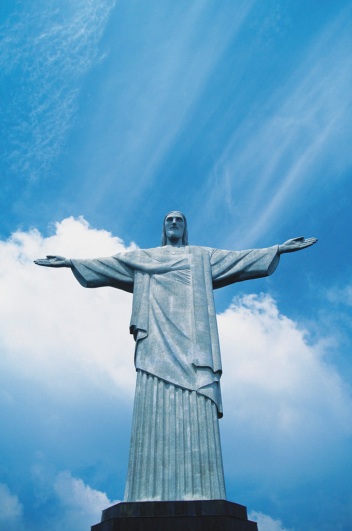 You have a unique purpose in life.
Jesus is the way to live a life of love.
Your life is a gift.


We hope to guide you to be persons of authentic love and protect you from persons and situations which could harm you.
[Speaker Notes: State:  Each of you has been created in God’s image.  As you continue to grow in the understanding of your gifts and unique purpose in life, Jesus directs that you live a life of love.  The presentation today celebrates your gift of life and guides you how to be persons of authentic love and how to address those persons and situations which could harm you.]
Healthy Boundaries
YOU
OTHERS
[Speaker Notes: State:  God made each of you as individual persons, but He did not make you to be alone.  One of the great challenges that each of you has is how to be your own person while living in relationship with other people in a way that makes you feel safe and secure.]
Boundaries
Family
Friends
Strangers
[Speaker Notes: State: These circles are examples of what we are going to talk about today.  They represent boundaries, invisible space that can bring you closer to each other as well as what protects you from harm.  Just like the three types of circles, each of you has learned from his or her family or by other people close to you how open or close those circles are.]
Two primary kinds of boundaries
A boundary is the personal space, both physical and emotional between yourself and others.

Physical boundaries: protect your body.
Emotional boundaries: protect your private thoughts and emotions.
[Speaker Notes: State: A boundary is the personal space, both physical and emotional between yourself and others.  There are two kinds of internal boundaries: Physical and Emotional.   Physical boundaries protect your body; you decide who can touch you, how someone can touch you and where he or she can touch you.  Emotional boundaries protect your private thoughts and emotions; you decide what thoughts or feelings you will or will not share with someone.]
Guidelines for Healthy Boundaries
Trust grows slowly “words are cheap; actions reveal the truth”.
If you want your boundaries respected,  respect other people’s boundaries.
Trust your feelings of comfort and discomfort.
Speak up when someone or something is bothering you.
Communicate with parents or trusted adults.
[Speaker Notes: State:  How much you allow people within your boundaries depends on how long you have known them and trust them.  Trust grows slowly because only time will verify a person’s true colors for honesty, sincerity, kindness, and respect.  Remember that “words are cheap; actions reveal the truth”.  If you expect others to respect your boundaries, you must respect theirs.  When someone tries to violate your boundaries, recognize it, stop it, and tell a trusted adult or parent.  Trust your feelings of comfort and discomfort when you are around others.  Speak up when someone or something is bothering you.  Keep communication open with parents and trusted adults.]
Boundary Violations
Asking personal questions without knowing you.
Invading your personal, physical or emotional space.
Saying or doing things that disrespect you.
Using disrespectful language or touch.
Pressuring or forcing you to engage in sexual acts.
[Speaker Notes: State: Some people that want to take advantage of you will look for ways to break your boundaries.   

Some examples of these boundary violations are: 
Asking personal questions without knowing you
Invading your personal, physical or emotional space
Saying or doing things that are offensive, inappropriate or vulgar
Always trying to sit or stand too close to you
Forcing you to do something sexual]
Sexual Abuse
Abuse has many different forms:
Physical
Sexual
Emotional
Verbal

Abuse can be experience in a number of different environments.
[Speaker Notes: State:  We have talked about what makes healthy boundaries and what are boundary violations in relationships. Remember that boundary violations are never OK. Let’s turn to a very serious kind of boundary violation. It’s called sexual abuse.  Abuse can take many different forms.  It may be physical, sexual, emotional, verbal, or a combination of any of these.  Teens can experience abuse in a number of different environments – at home, on a date, at school, at someone else’s house, and even online.  The abuser can be someone you know or someone you just met.  It can also be someone that you have come to trust or like.]
Teen Sexual Abuse
Any type of sexual contact (touching of the genital area, buttocks, or female breasts) between an adult and minor.

Sexual abuse can also exist between teens.
Inappropriate/unwanted comments or touch.
It can be physical or nonphysical.
It can be violent.
[Speaker Notes: State: Sexual abuse involves any type of sexual contact (touching of the genital area, buttocks, or female breasts) between an adult and child.  Sexual abuse can also exist between teens. For example: inappropriate or unwanted comments or touch in dating between teens.  Sexual abuse can involve words, looks, touches or a combination of all three.  It can be nonphysical, or it can be physical and/or even violent.  Words, looks and touches can include commenting on a teen’s body, exposing a teen to pornography, inappropriate touching, and sexual assault.  Sexual harassment involves any unwanted sexual comment, advance, or touch.  It can occur by family members, friends, or strangers.]
Key Points
Sexual abuse is a violation of trust.
Sexual abuse is a violation of your physical and emotional boundaries.
It is never done out of love.
Sexual abuse is never your fault.
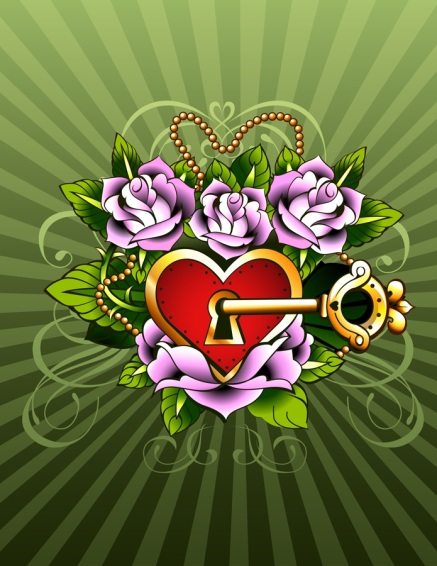 [Speaker Notes: State:  Remember that sexual abuse is a violation of trust as well as your physical and emotional boundaries.  It is never done because someone loves you.  Sexual abuse is never your fault. If you suspect that you or your friends boundaries are being violated tell a trusted adult and continue to tell until you get a positive response or action.]
Internet Safety
The internet is a means to communicate.
Technology can be a source for good, even a place to discover and communicate God’s goodness.
The internet and technology can also be misused.
It can lead you away from God, harm you and your neighbor.
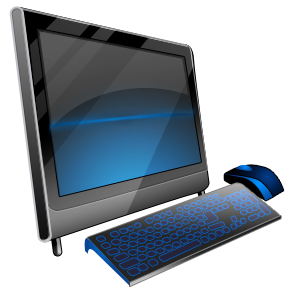 [Speaker Notes: State:  As Christians, we approach technology, especially the internet, as a means to communicate and discover the goodness of God’s creation.  Our faith also calls us to be prudent (Jesus said: “Be gentle as a lamb but be shrew as a fox”).  We are called to determine what is good or healthy for us and what can hurt or harm us and our relationship with God and others. Be especially aware that computers, smart-phones, video games, and similar technologies can be used to violate your boundaries.]
Preventing Sexual Abuse Online
Don’t give out personal information about:
Yourself, your family, your school, such as: telephone number, address, passwords, credit card, or any identifying information about your neighborhood.
Your chat room name should not be your email or your personal name.
Follow the Golden Rule.
Never try to meet an online contact in person.
[Speaker Notes: State: Sexual abuse can happen through the internet or similar technologies.  There are many things you can do to protect yourself.  Don’t give out personal information about yourself, your family situation or your school, such as: telephone number, address, passwords, credit card numbers, or any identifying information about your neighborhood (for example, the name of the park you play sports at).  Be careful with your screen name, making sure it does not reveal your real name.  Don’t disclose if you are a girl or a guy.  In chat rooms, use a different name than your screen name.  That way, you can exit without anyone trying to trace your screen name to an email address.  Follow the Golden Rule:  Do unto others as you would want them to do to you.  Let courtesy, respect, and honesty be your guide.  Connecting with online friends carries risks of never knowing exactly who is at the other end.  Remember that not everyone plays by the same Christian rules that you try to do.  Remember never to try to meet an online contact in person.]
Remember
Think twice before posting anything online. 
Even a cell phone picture that is sent via internet can be downloadable by ANYONE.
Your personal information on your social network is public.
ANYONE can access what you post online and it can be used against you now or in the future.
[Speaker Notes: State:  It is important to remember that comments, actions, or images that are posted online may stay long after you delete the material from your site or request a friend to delete your information from their site.  You won’t know who else has downloaded what you wrote or what search engine crawled in and stored a photo.  You can’t know who else sees your comments and judges you by them, nor will you have the opportunity in most cases to explain.
So think before you post. It is far easier to think twice and refrain from posting than it is to try to take it back.]
Grooming tactics
Some predators will use ‘grooming’ tactics to try to gain your trust like:
Flattery
Giving you presents
Approving behavior your parents do not allow
Spending time with you alone
Doing nice things for you
Giving you a lot of attention
[Speaker Notes: State:  Some adults who may want to abuse you sexually may use grooming techniques.  These are ways to win your trust and let down your guard.

These are some things you should pay attention to:

Flattery is different than praise as it is unrelated to an accomplishment
Giving you presents, especially expensive gifts or things that you really like
Letting you do things or approving behavior that your parents do not allow
Spending large amounts of time with you
Wanting to spend time with you alone
You feel uncomfortable with the amount of attention given by the person
You really like the nice things they say about you and do for you

If you notice any of these concerns discuss them with your parents, teachers, or other trusted adults until the behavior stops.]
Tell someone you trust
If a boundary violation occurs remember to:
Tell your parents and/or trusted adults.
Secrets are never secrets when they involve someone’s personal safety.
If you know a friend that is being abused tell a trusted adult until the abuse stops.
[Speaker Notes: State: We have talked about how to establish safe boundaries as well as learned how to respond to boundary violations.  Remember that it is critical that you talk with your parents and/or trusted adults about concerns or red flags when boundary violations occur.  They are responsible for stopping the abuse and contacting the legal authorities if necessary.  Remember that secrets are never secrets when it involves someone’s personal safety.  If you know of a friend being abused, tell an adult and let the adult get some help.  Keep telling an adult until you get a positive response and the abuse stops.]
This presentation was created with permission by using the Archdiocese of Galveston-Houston’s Sacred and Safe Lesson Plans.
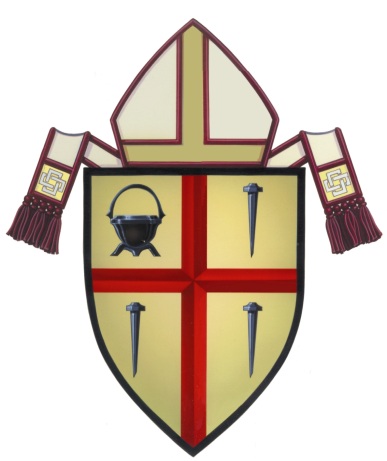